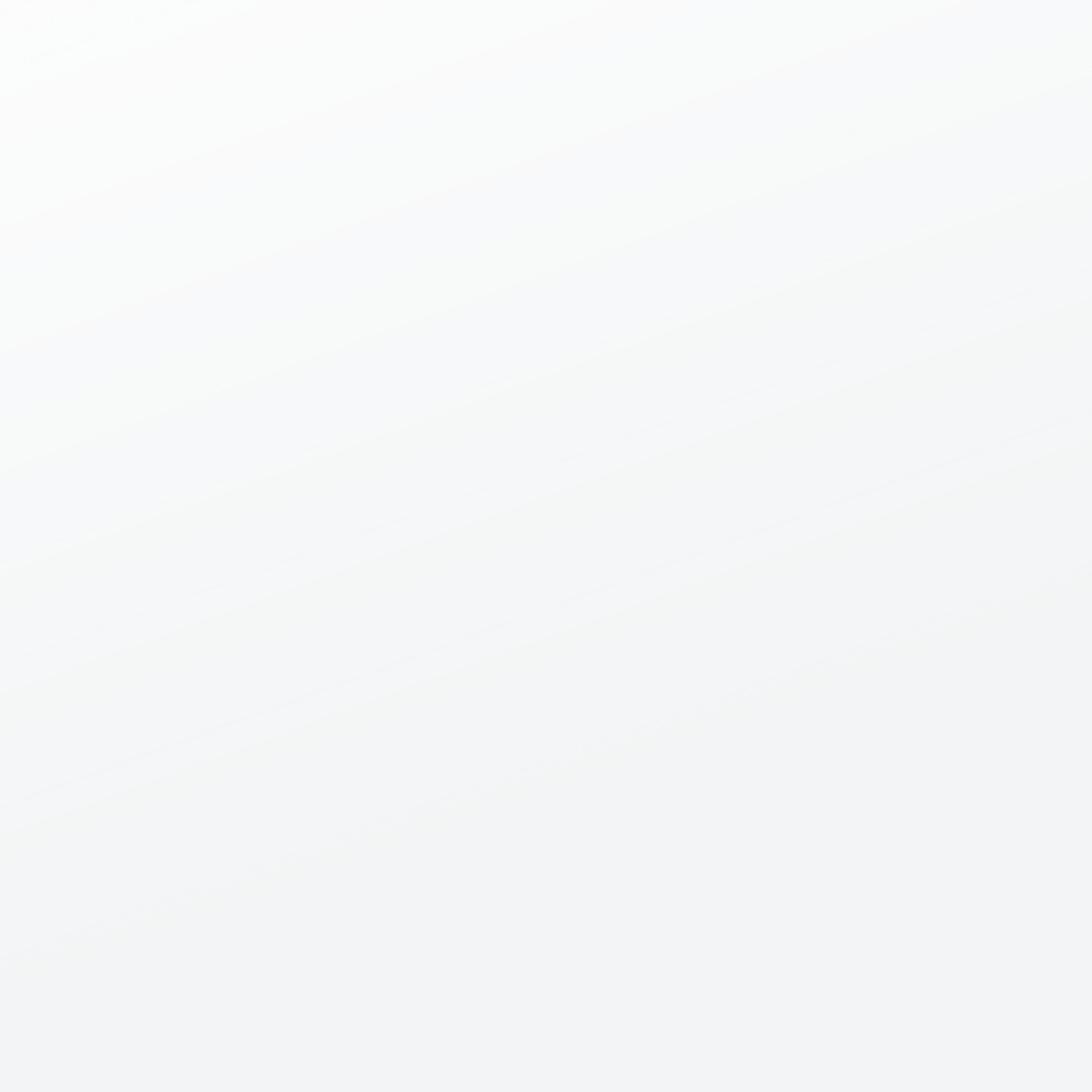 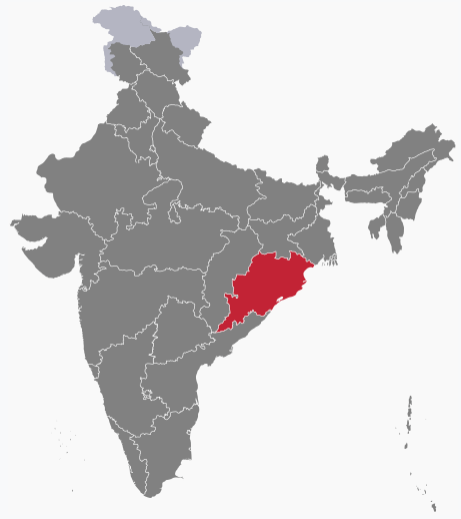 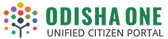 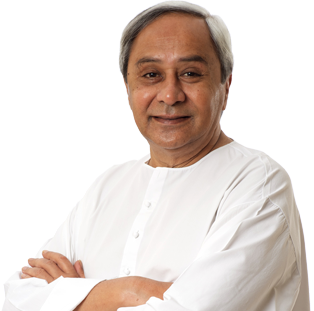 Odisha One
Unified Citizen Portal
Department of E&IT, Govt. of Odisha
Unified Service Delivery Portal: Introduction
It is a single window platform which provides the following diverse solutions
8
6
9
1
3
4
2
5
10
7
Single Access Point
Active Civic Engagement
Diverse Service Integration
Multi-Channel Delivery (Citizen & MSK)
Transparency (Public Dashboards & MIS)
User-Friendly Interface (Web & Mobile)
Streamlined Processes
Centralized User Accounts
Citizen Empowerment
Feedback Mechanism
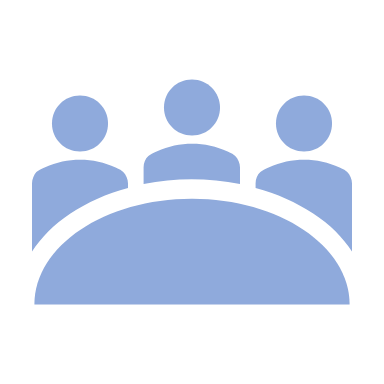 Odisha One: Overview
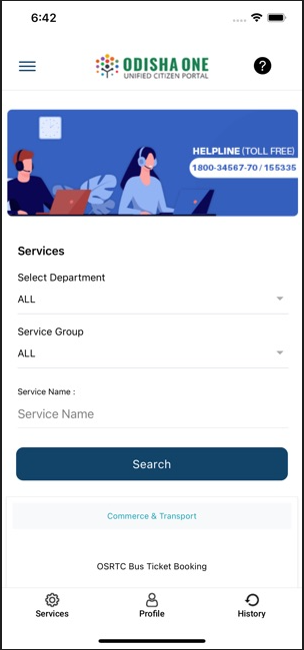 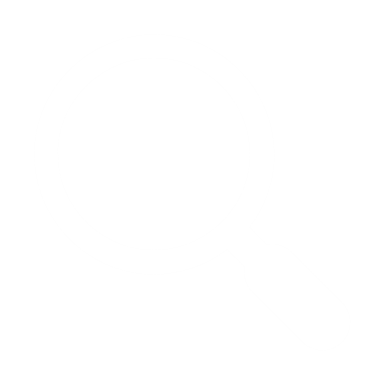 A unified integrated service delivery portal created by Government of Odisha providing citizens with a single point of access.
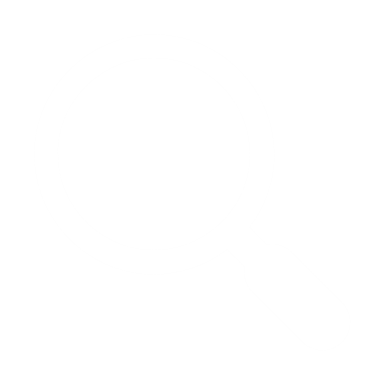 Delivers G2C and G2B services through self and assisted mode with integration of e-governance applications of various departments
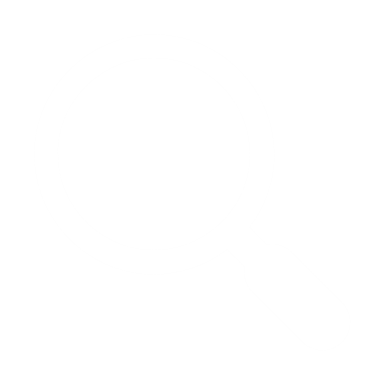 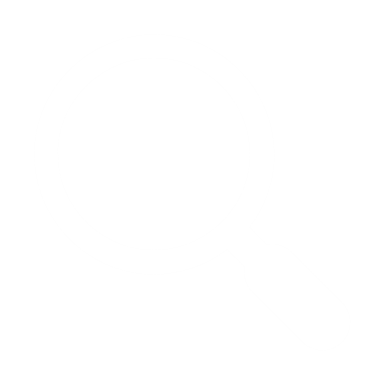 Portal framework is designed in such a way that various applications can utilize this framework irrespective of their level of automation
System is Successfully Running with more than 99.95% uptime at own Odisha State Data Centre
Open-Source technology used; no proprietary tool, hence no recurring cost.
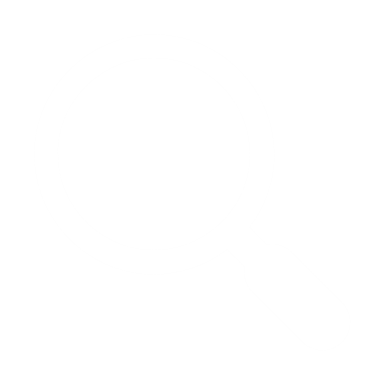 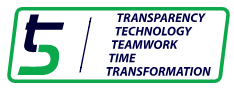 Need for Odisha One
Odisha Online, the first service portal of the state, was limited to few services and was not integrated with the services of all departments. This led to the following problems in accessing government services:
Manual Processes: Some government services were processed manually, resulting in delays and errors.
Multiple Points of Access: Citizens had to visit multiple government offices or websites to access different services, resulting in additional time and effort.
Lack of Transparency: Citizens had no easy access to information, the status of their applications, or the progress of their requests, leading to frustration and uncertainty.
Paper-Based Processes: Many government services were processed using paper-based forms and documents, which was time-consuming and inconvenient for citizens.
Limited Availability: Government offices had limited working hours or were not easily accessible to all citizens, making it difficult for some individuals to access government services.
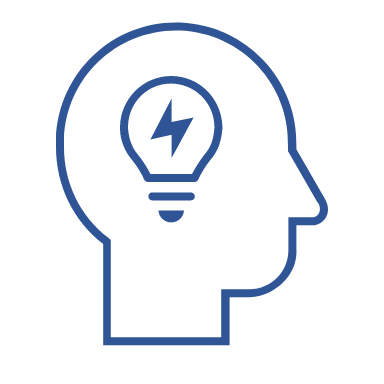 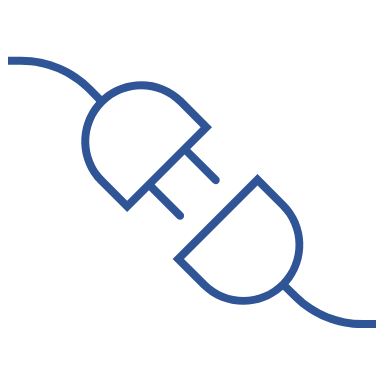 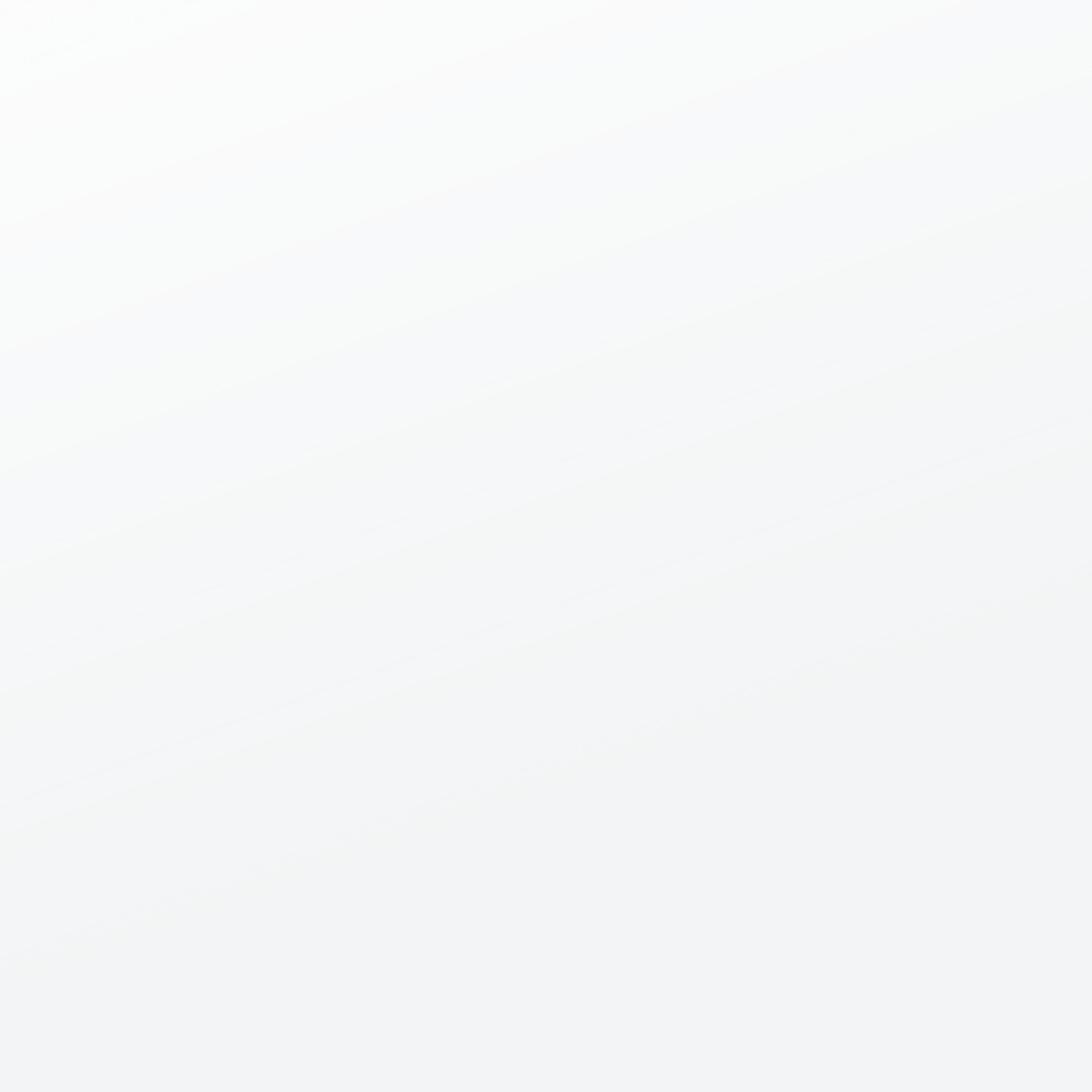 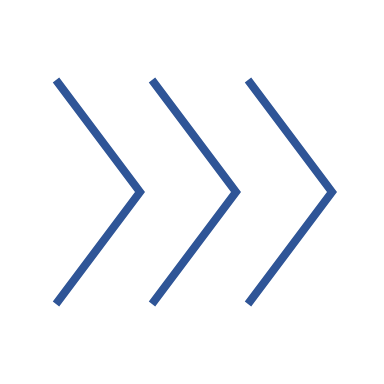 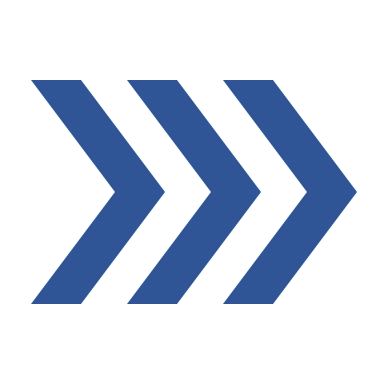 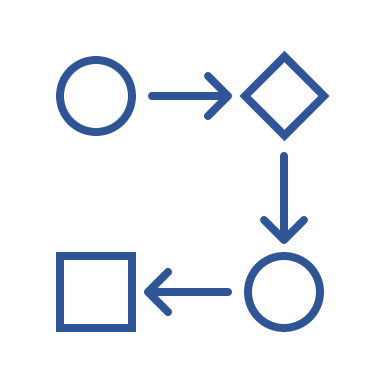 Workflow:
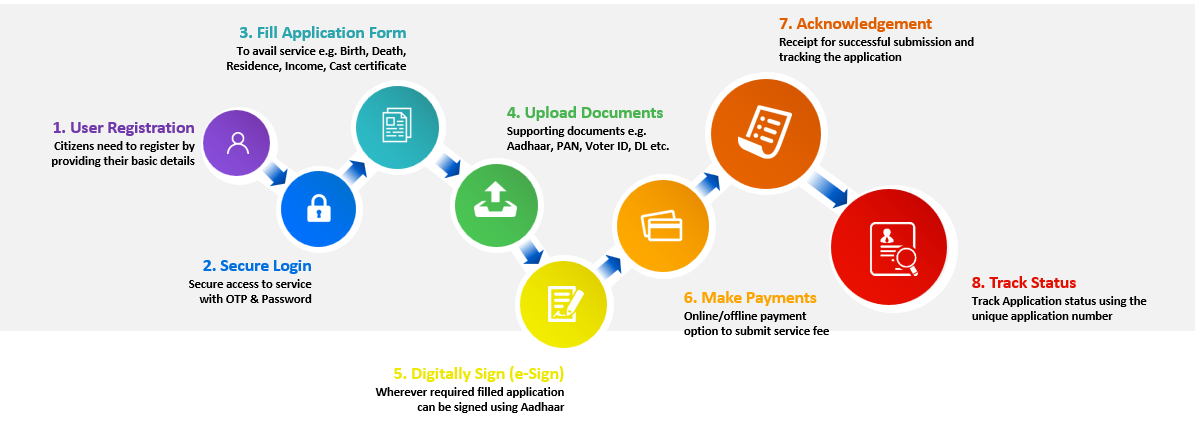 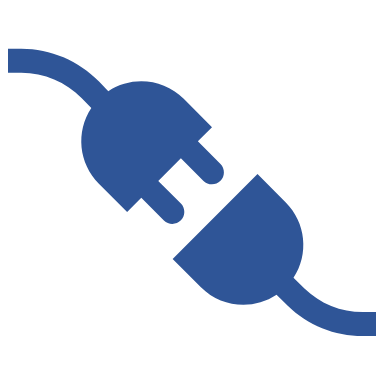 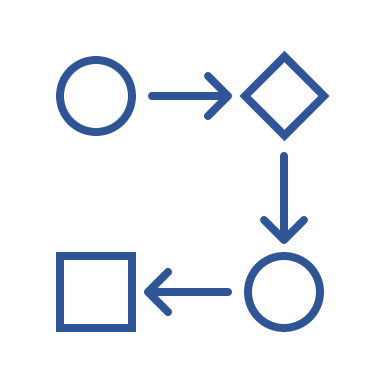 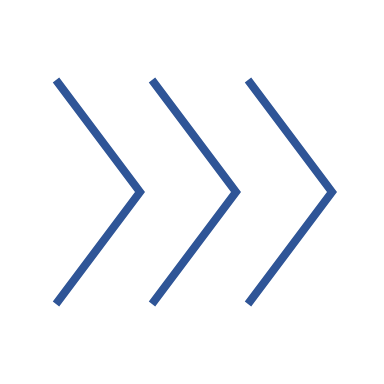 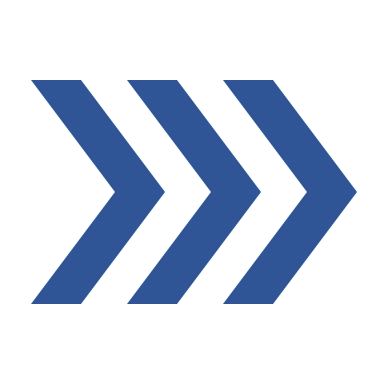 Service Delivery Architecture
Apply for Service
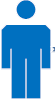 Service Delivered
Payment Through Payment Gateway
Service 
Delivered
Citizen
Yes
Govt. Services
Is Charges Applicable?
No
Electricity Bill
Water Bill
Trade License
Holding Tax
Birth Certificate
Death Certificate
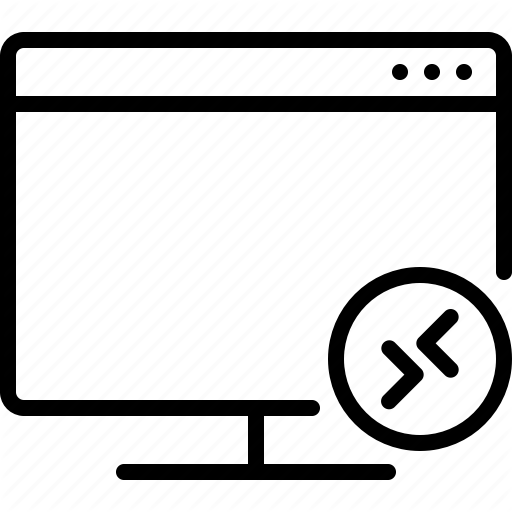 No
Service Delivered
Is Mo Seba Kendra User?
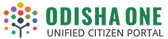 Yes
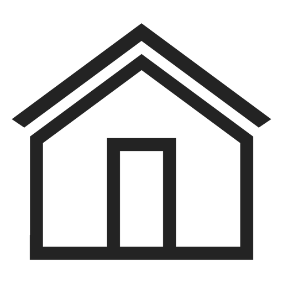 Payment Through e-Wallet
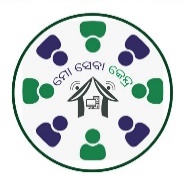 Service Delivered
Apply for Service on behalf of Citizen
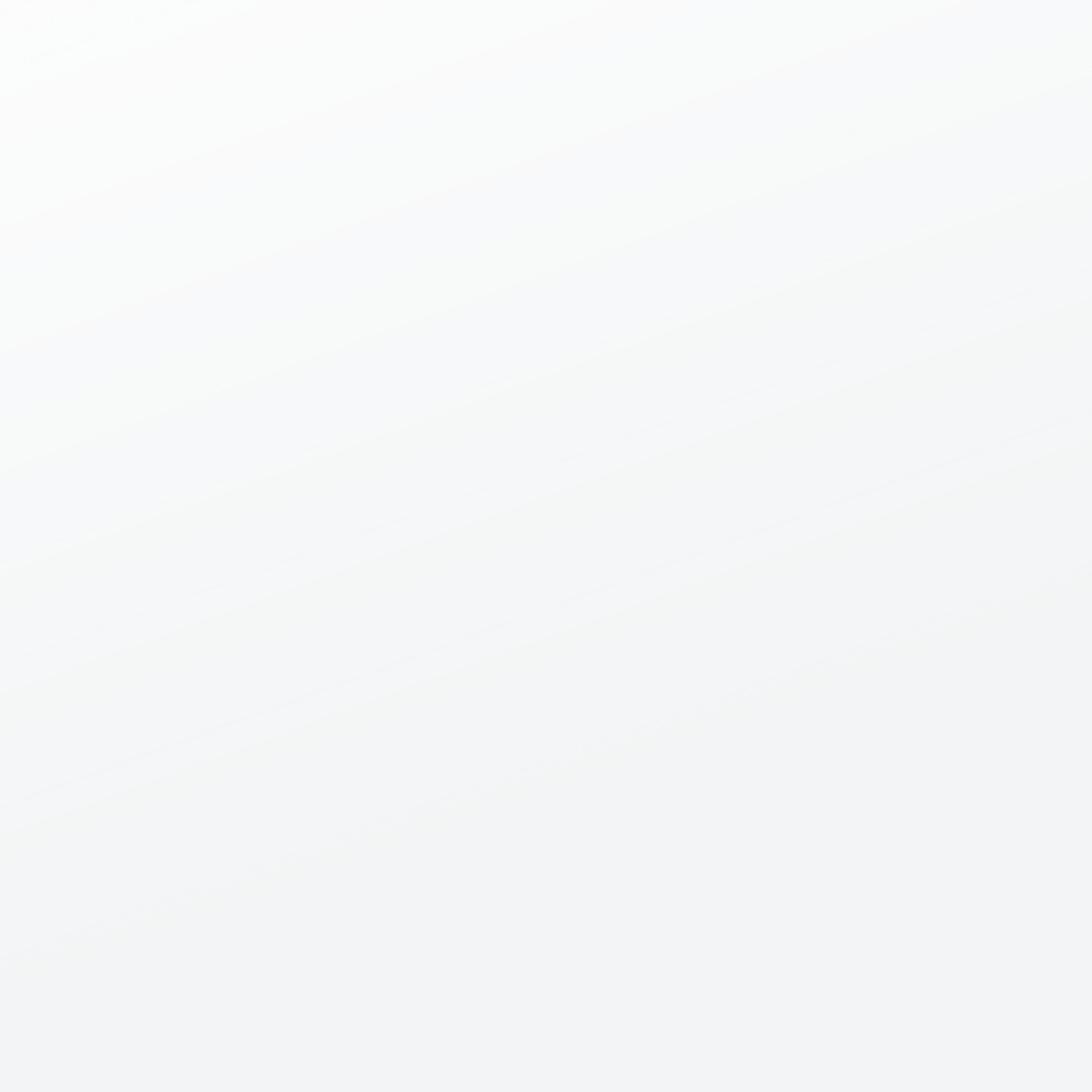 Salient features of Odisha One
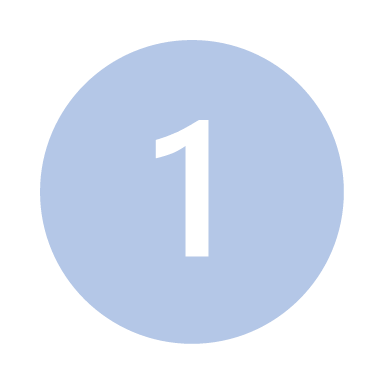 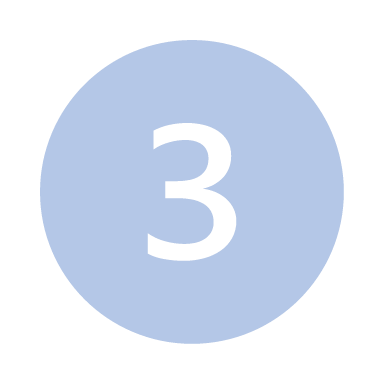 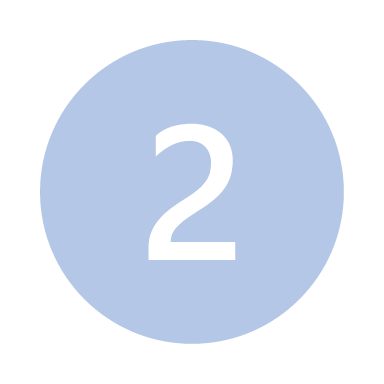 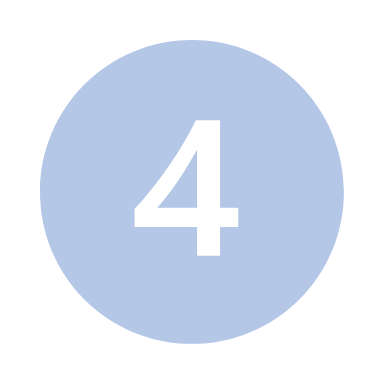 Integrated with payment gateways i.e. CC Avenue, RazorPay, PayTm and IFMS. Also, various central govt. platforms like Digi-Locker and e-Taal etc. are integrated.
Support system to provide services during primary business hours (9AM-5PM).
Citizens can apply for the service, make payment of statutory Govt. fees, track application status and download certificate upon approval.
Delivery of services through Mo Seba Kendra (MSK) by leveraging the common infrastructure
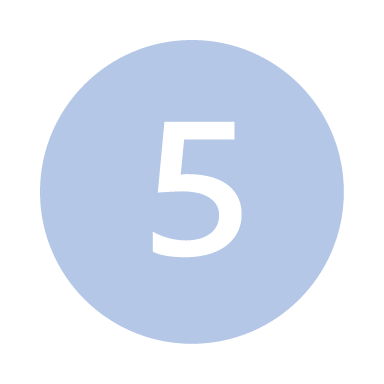 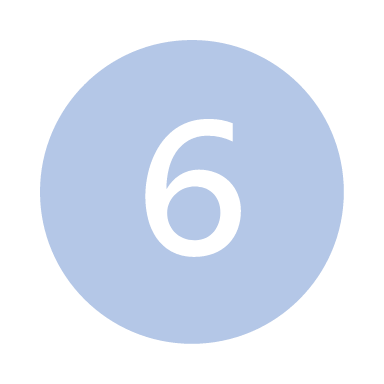 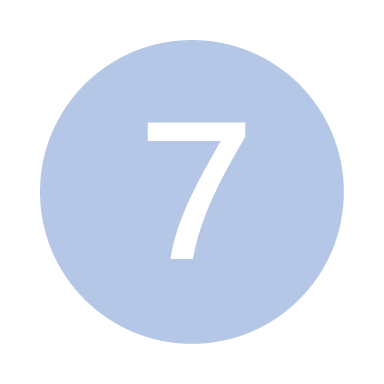 SMS & Mail have been Integrated for notifications.
Integrated Feedback Mechanism to collect feedback, post service delivery.
Dashboards for all the stakeholders.
7
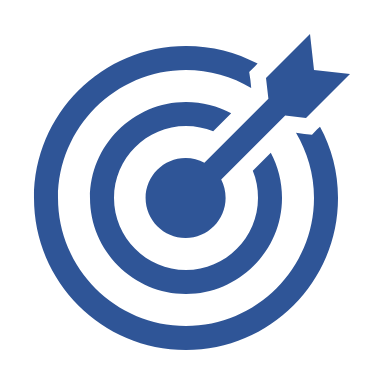 Impact/Outcome
Odisha One Portal
Transformational Public Service Delivery
640 Services
Available on the portal, spanning 37 departments
Achievements
191 Services
INTEGRATED
Impact
Convenient, transparent, fast, anywhere, and 24/7 access to public services for citizens 
Responsive governance for enriched citizen experience 
Increased digital interaction between citizens and the Government
Improvement in digital infrastructure and connectivity in remote areas for better access
Employment for skilled and educated youth across the state
Quick data availability for formulation of policies for citizen welfare
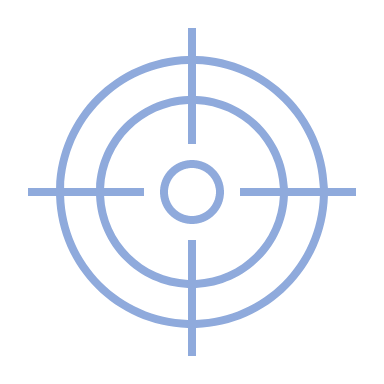 66,77,364   
Transactions have been made through the portal since launch
7647  
Number of Registered  Mo Seba Kendras
8
Upcoming Focus Areas (1/3)
xx
xx
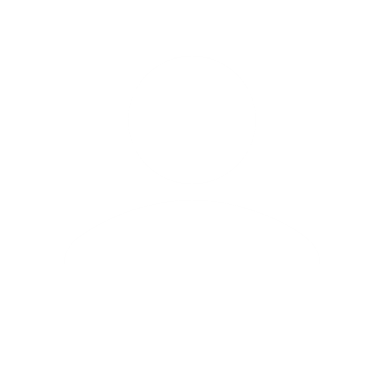 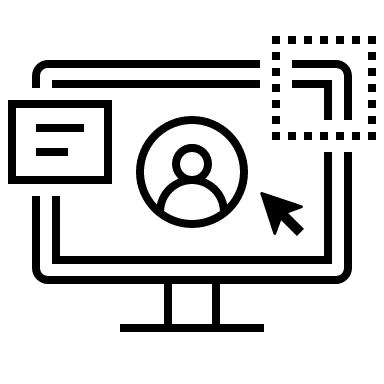 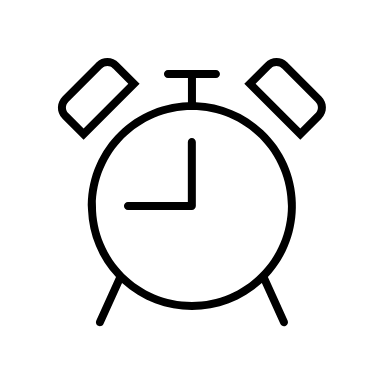 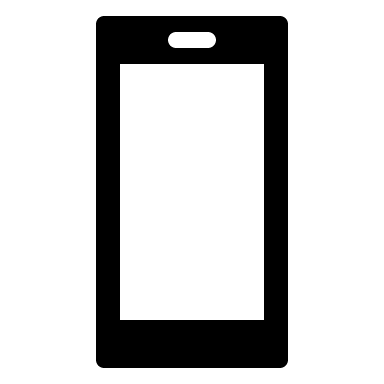 Providing regular updates to improve features of the mobile application.
Enhancing the ease of usage and providing better user experience.
Fixing accountability of officials to enable more timely response.
Reducing the response time from the government department responsible for the service.
Upcoming Focus Areas (2/3)
Feedback Analysis by IVRS and WhatsApp Business
Integration of AI
Installation of KIOSK machines
A Feedback mechanism through Interactive Voice Response System (IVRS) and WhatsApp Business in the Unified Service Delivery Portal to provide following benefits for end users and administrators. 
Voice Menu Navigation
Automated Information Retrieval
Surveys and Feedback
Emergency Notifications
Outbound Calling
Broadcasting through WhatsApp
This will significantly enhance overall efficiency by providing:

AI Chatbot for help desk management. 
Chatbot for providing automated assistance to users in accessing services
User-Specific Service Recommendations
Personalized User Dashboards.
User feedback analysis to identify areas for improvement
To increase footfall on the Service Delivery Portal, a strategy has been proposed involving the installation of KIOSK machines at high-traffic public locations. These include airports, railway stations, bus terminals, and community centres
This strategic placement of KIOSK machines at these diverse public locations aims to enhance visibility, accessibility, and user engagement with the Service Delivery Portal
Upcoming Focus Areas (3/3)
Implementation of Advanced BI and Analytics
SLA Monitoring Dashboard
Integrating Blockchain
This will enhance security of the portal by: 

Preventing unauthorized tampering of data
Reducing the risk of identity theft and unauthorized access
Ensuring  secure and transparent interactions 
Strengthening  user authentication processes
Safeguarding sensitive citizen information
Improving system resilience against denial-of-service attacks
Facilitating secure and efficient interdepartmental data sharing
To guarantee the delivery of public services to the citizens in a time bound manner, it is proposed to develop an SLA Monitoring Dashboard.  The envisioned modules are as follows:
SLA Performance Metrics
SLA Violation Details
User Accountability Metrics
Integration with e-Appeal and e-Revision
Threshold Alerts
This will enhance efficiency by enabling:
Geographic Analysis
Predictive Analytics
Forecasting of footfall or usage of a service
User Behavior analysis
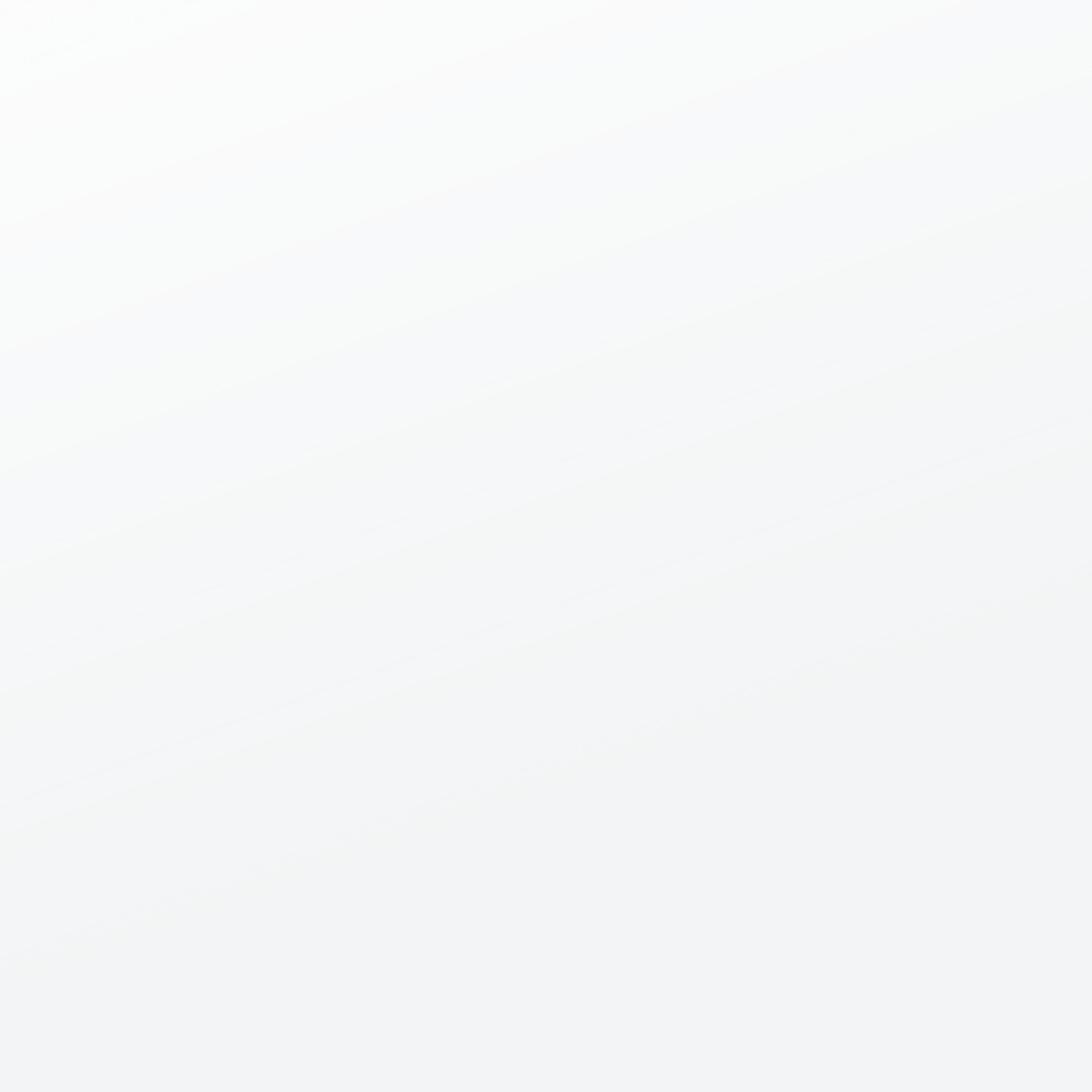 THANK  YOU
I
H
O
A
S
D